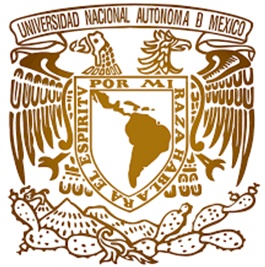 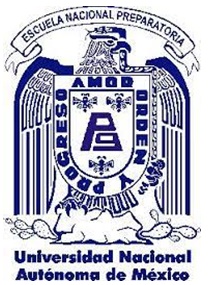 Universidad Nacional Autónoma de MéxicoInferences of Certainty and Inferences of PossibilitybyLuz Heréndira Hernández RubioPlantel 9 "Pedro de Alba“ 2023-08-08
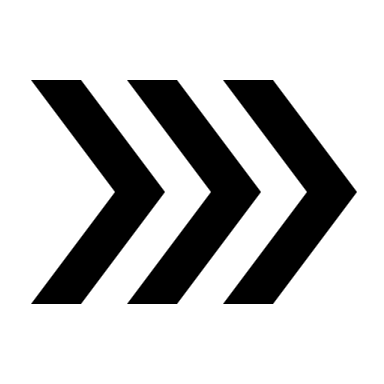 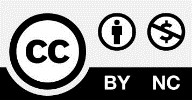 Inferences of Certainty and Inferences of Probability
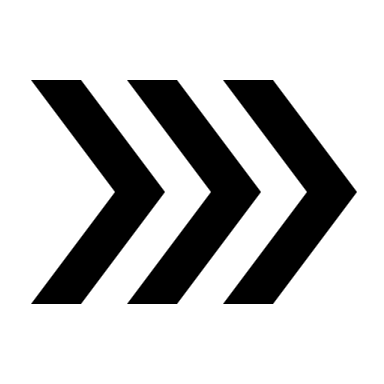 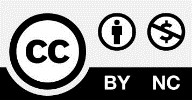 Click on the icon to surf this material
Introduction
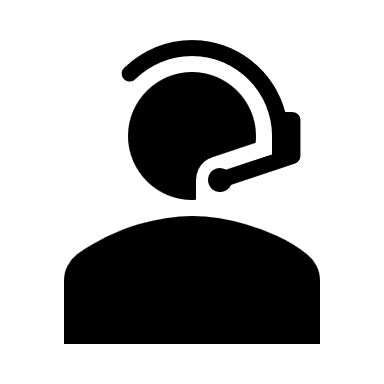 Explanation
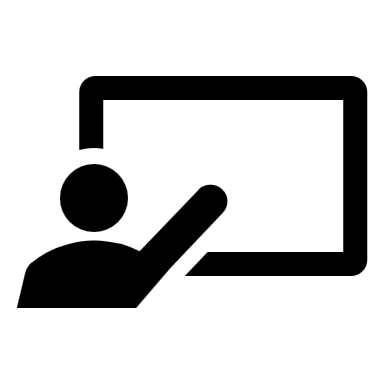 Practice
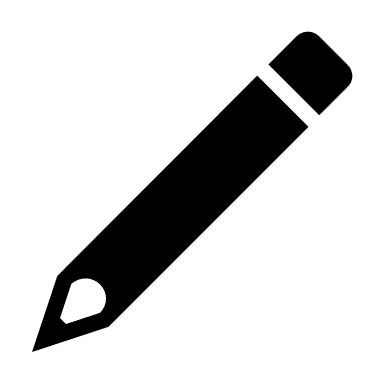 Self-evaluation
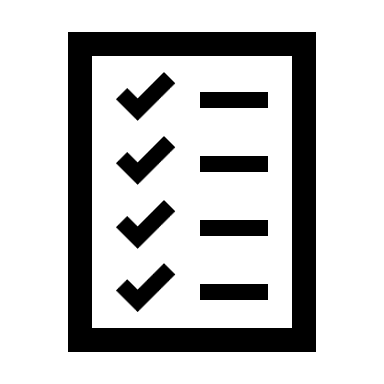 Summary
References
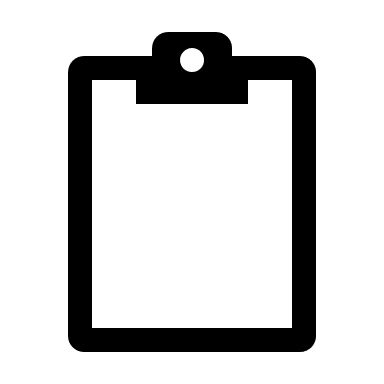 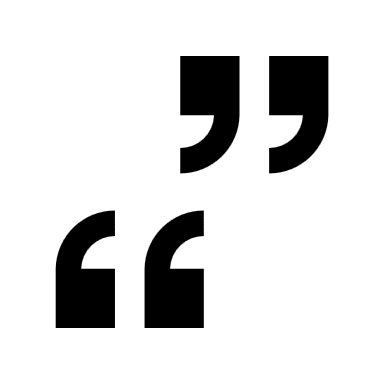 Legal Notice
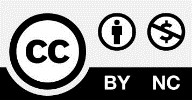 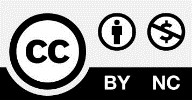 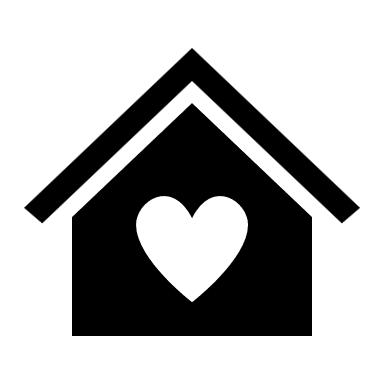 Previously, you studied the typical use of modal verbs. Here, you’ll identify some other uses that you studied in Sixth Grade.
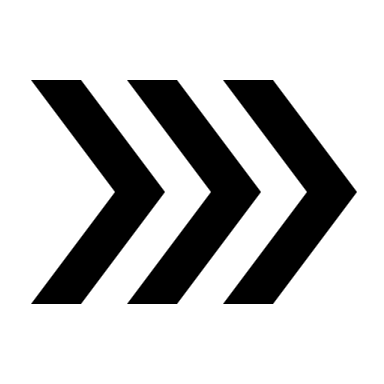 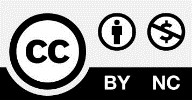 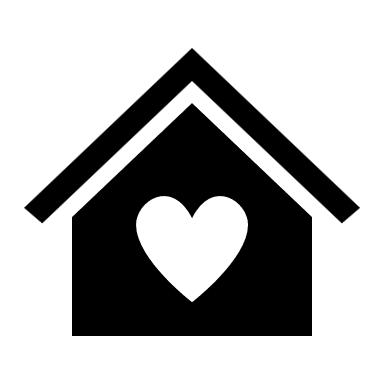 OBJECTIVE: Students will recognise how modals are used to express inferences of certainty and inferences of probability.
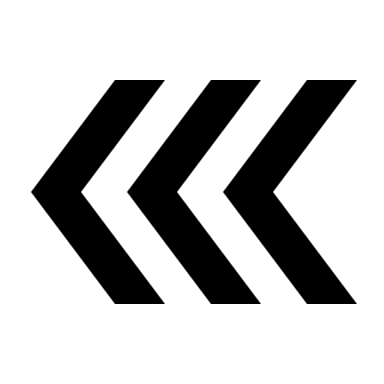 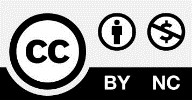 Do you remember what modal verbs are used for?
Adapted from: Beare, 2020
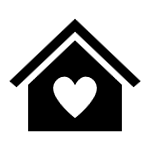 also describes an 
inference of certainty
normally expresses obligation
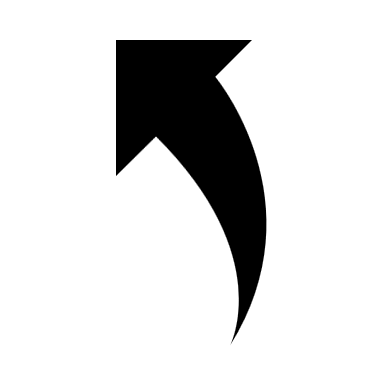 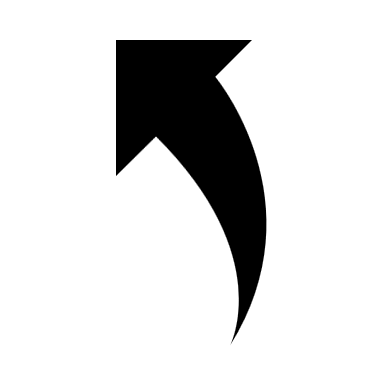 Must
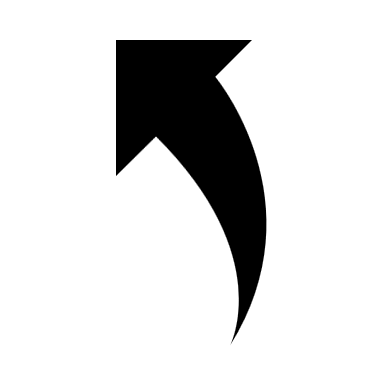 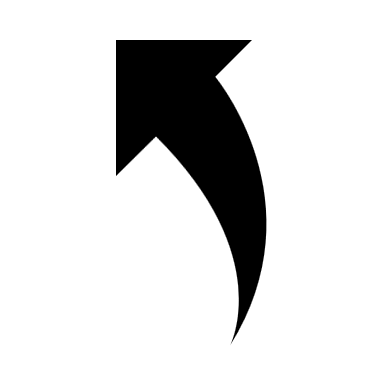 is used when you have 
evidence to deduce 
something
Example: 
I get home and the lights are on. 
I say “My son must be at home already.”
(I’m very sure of this).
Adapted from :::
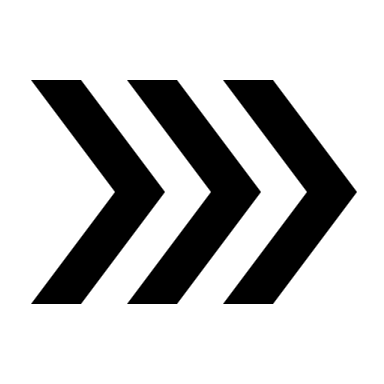 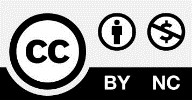 Must
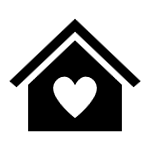 Adapted from: Beare, 2020
The structure is must+
main verb in simple form
to communicate 
present or future inference 
of certainty
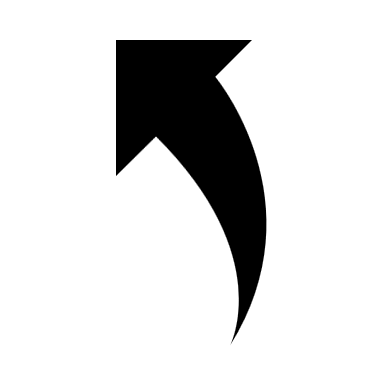 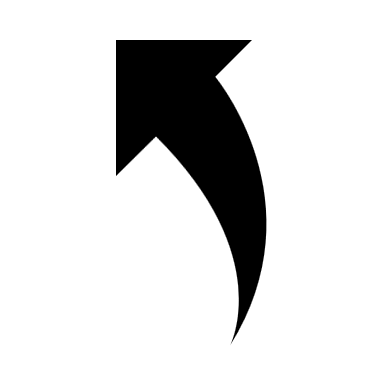 Must
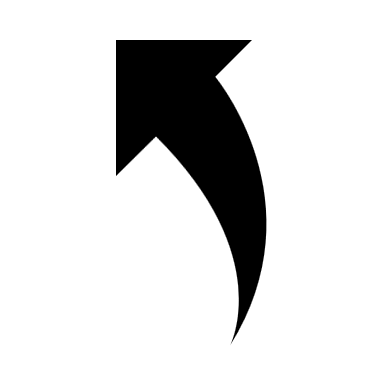 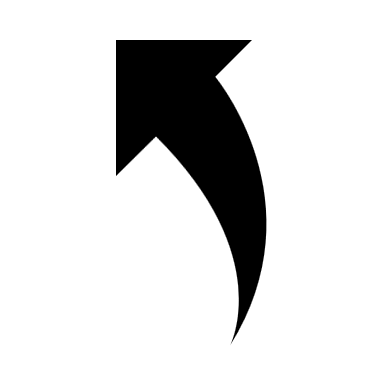 Example: 
She’s crying. She must be very sad!
Example:  
It’s too late and Priscilla hasn’t arrived yet. 
She must have a lot of work.
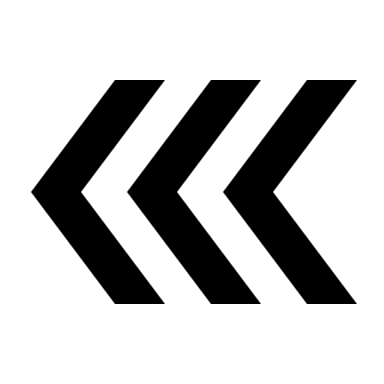 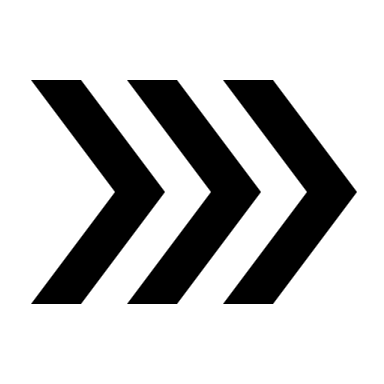 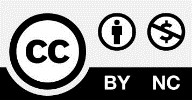 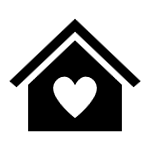 Must
Adapted from: Beare, 2020
to indicate a past
inference of certainty
the structure is must+
have+main verb in past participle
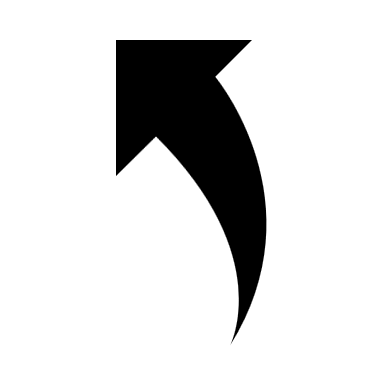 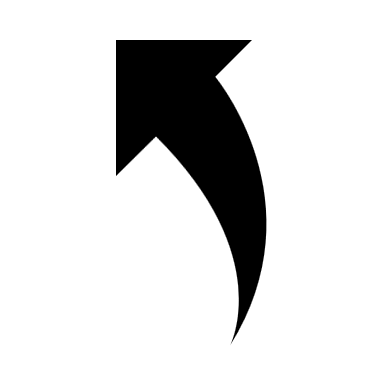 Must
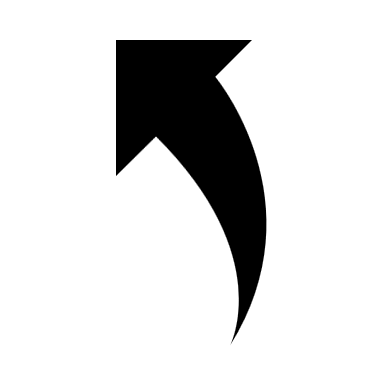 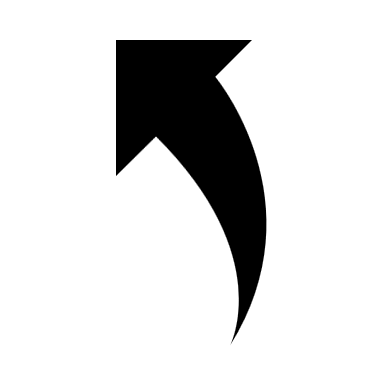 Example: 
My dad’s very happy. 
He must have received good news.
Example:  
Pablo is usually puctual but he’s not 
arrived yet. He must have overslept. He
worked till very late last night.
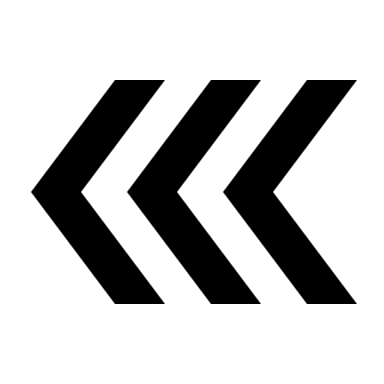 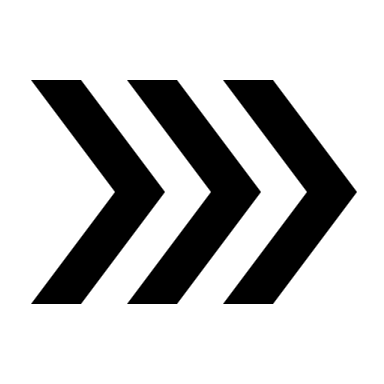 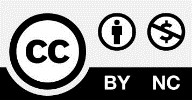 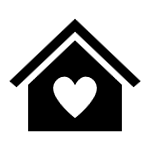 May
Adapted from  from: Beare, 2020 and  Dictionary.com, 2015.
also conveys an
inference of possibility
Many times used to ask permission
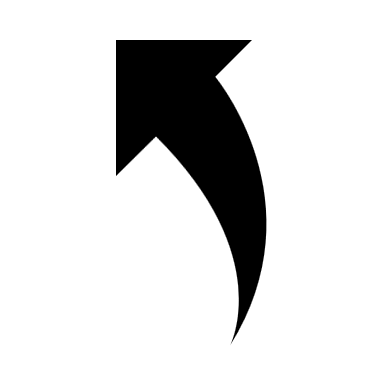 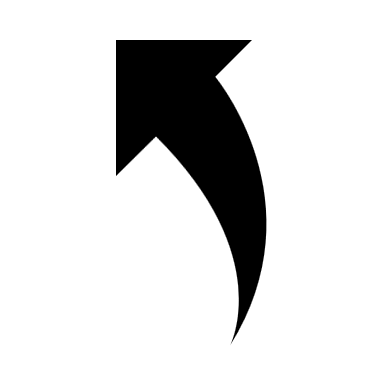 May
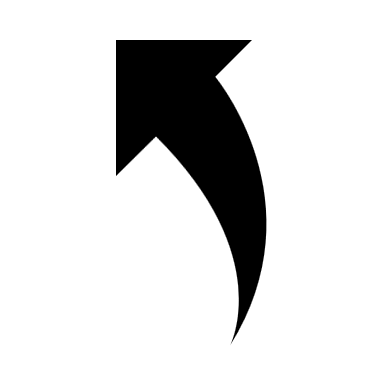 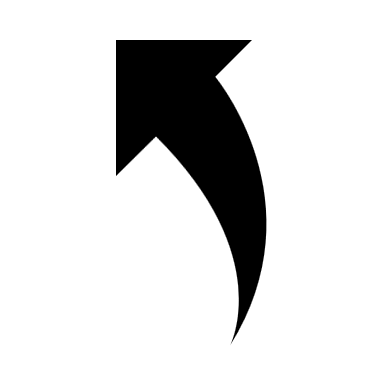 Example:  
She said she was on her way. 
She may arrive any moment.
expresses a higher degree of 
probability than “might”
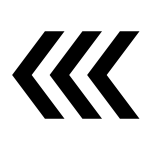 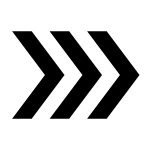 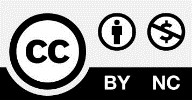 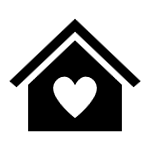 May
Adapted from: Beare, 2020
to refer to a present or future 
inference of possibility
The structure is may+
main verb in simple form
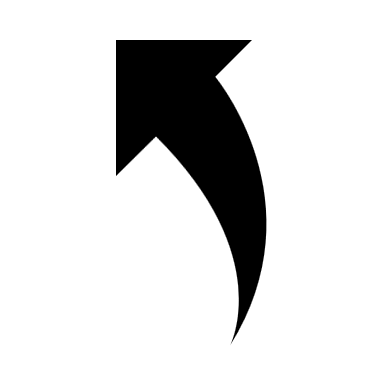 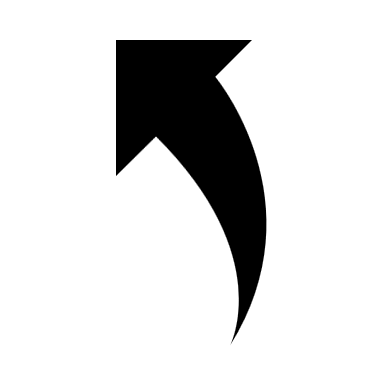 May
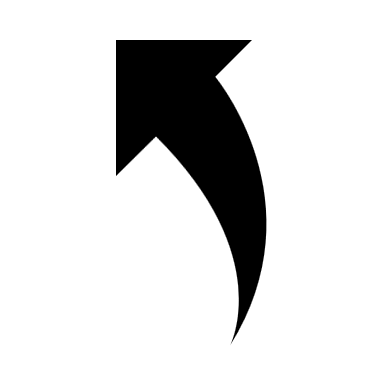 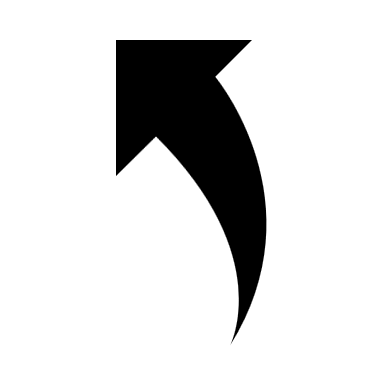 Example:
Pam has lost his wallet.
She may not find it.
Example:
I didn’t study much for the exam.
I may get a low mark.
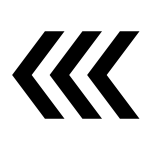 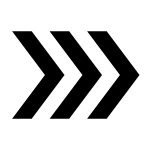 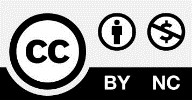 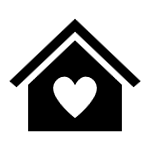 May
Adapted from: Beare, 2020 and  Dictionary.com, 2015.
to speak about a past
inference of possibility
the structure is may+
have+main verb in past participle
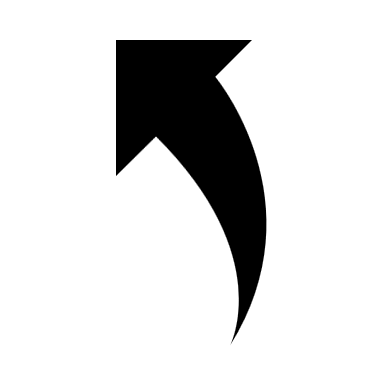 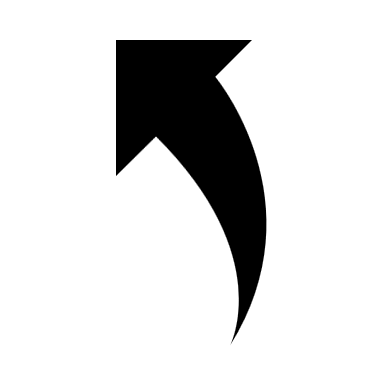 May
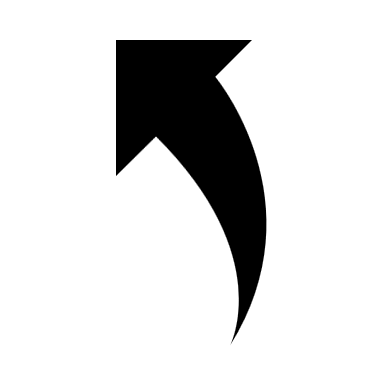 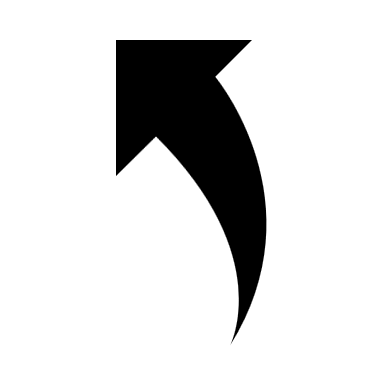 I can’t find my car. 
A tow may have taken it away.
She departed for France eleven hours ago. She may have arrived already.
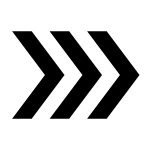 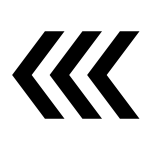 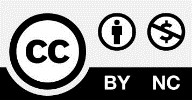 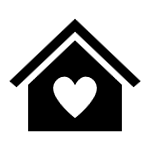 Might
Adapted from: Beare, 2020 and  Dictionary.com, 2015
normally communicates an inference of possibility
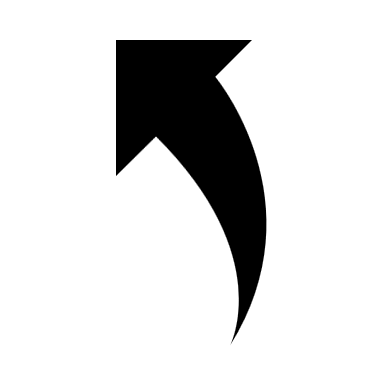 Might
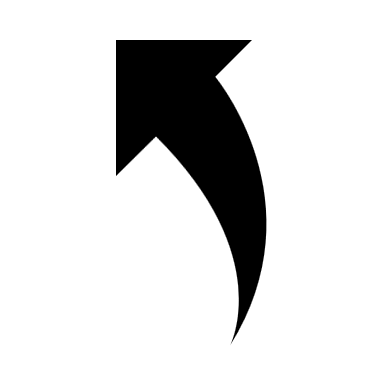 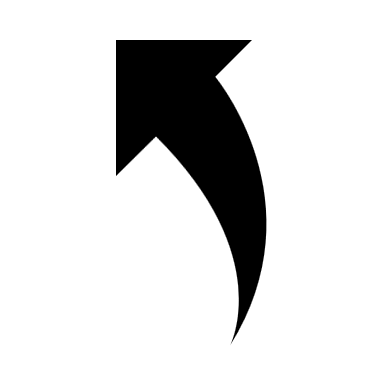 Example:  
I’ve bought a lottery ticket. 
I might win a prize.
expresses a lower degree of 
probability than “may”
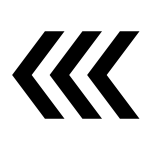 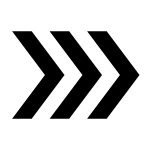 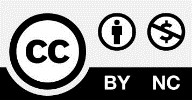 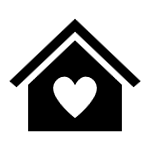 Might
Adapted from: Beare, 2020
The structure is might+
main verb in simple form
to convey a present or future 
inference of probability
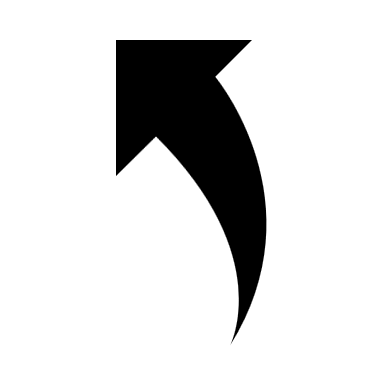 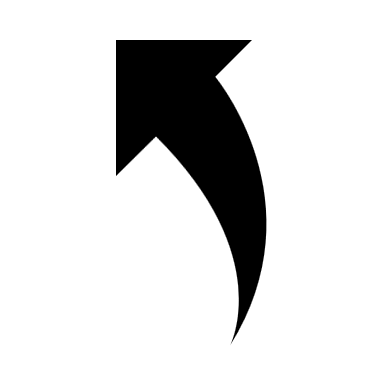 Might
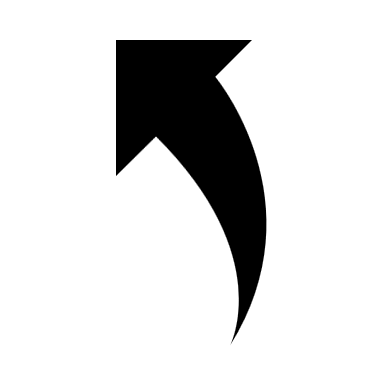 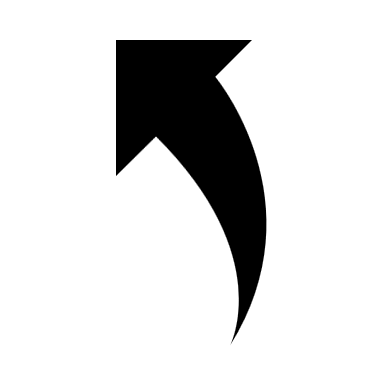 Example:
In the next Soccer World Cup, 
Qatar might win the championship.
Example:
Roberto’s sick today .He might stay 
at home, but he doesn’t like the idea.
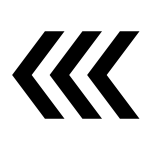 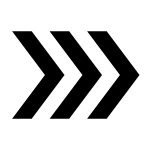 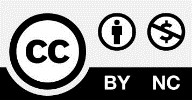 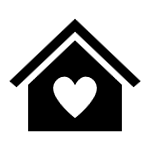 Might
Adapted from: Beare, 2020
the structure is might+
have+main verb in past participle
to refer to a past
inference of possibility
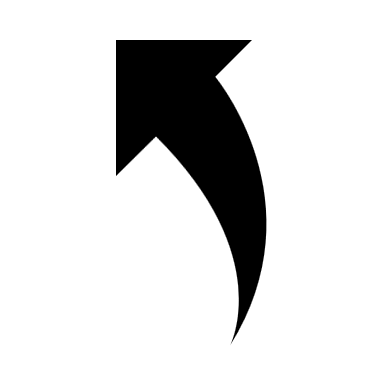 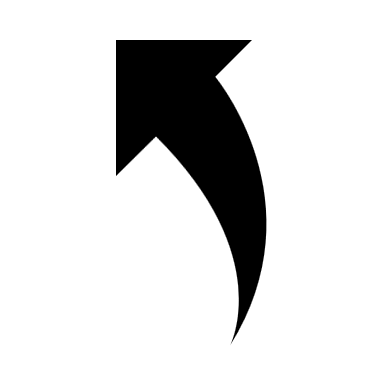 Might
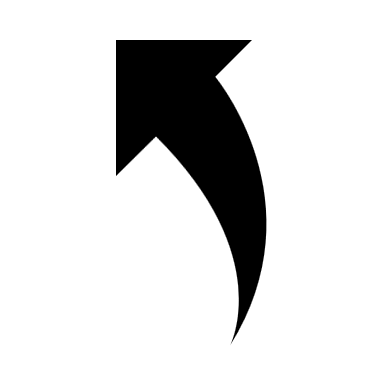 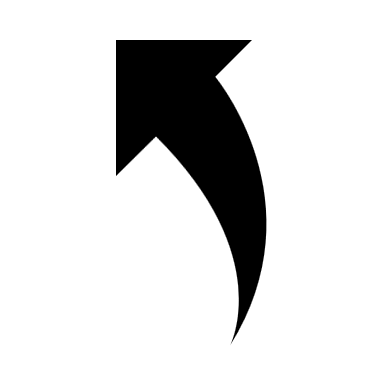 Example:
Sebastian doesn’t like animals. He 
might not have accepted the 
cat his cousin offered him as a pet.
Example:
Lu bet in the horse race yesterday. She might have won.
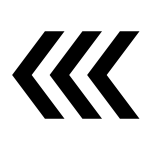 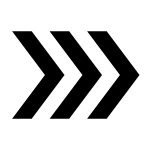 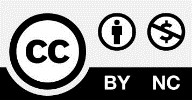 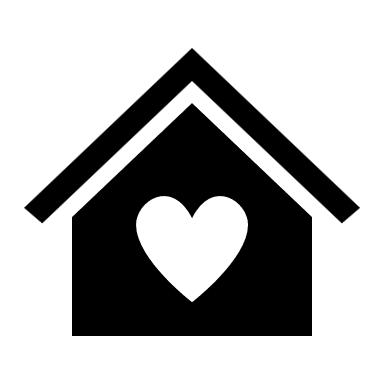 Can’t
Adapted from: Beare, 2020
normally used to speak about past lack of ability
also used to say you’re 100% sure something is 
impossible
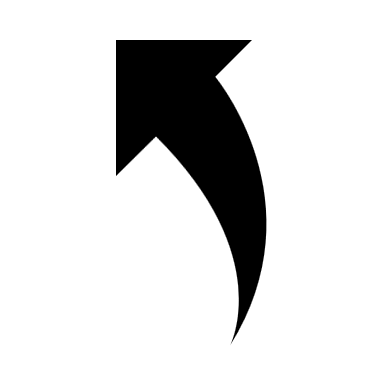 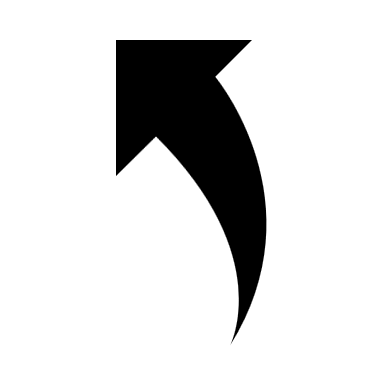 Can’t
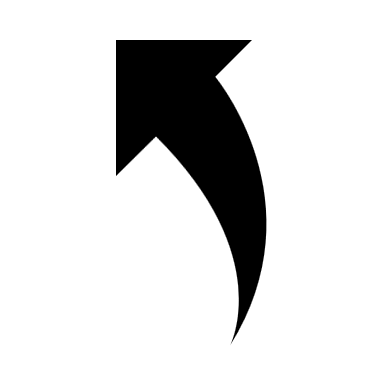 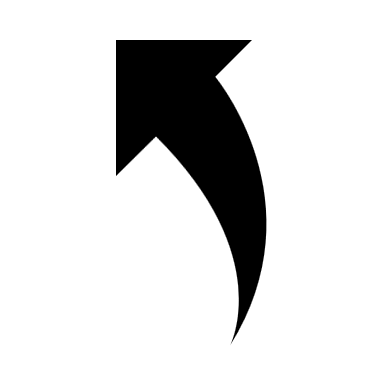 Example:  
You can’t be the new boss! 
You don’t agree with the
enterprise policies!
Example:
You can’t be serious!
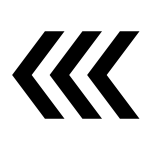 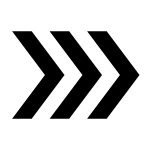 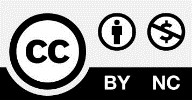 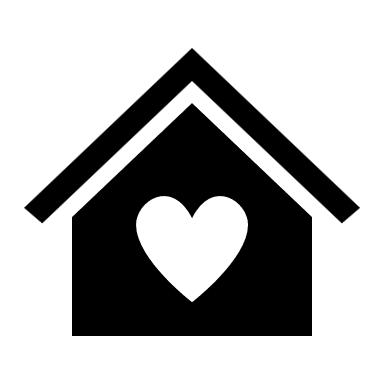 Can’t/Couldn’t
Adapted from: Beare, 2020
the structure is 
can’t/couldn’t+have+main 
verb in past participle
to refer to a past impossibility
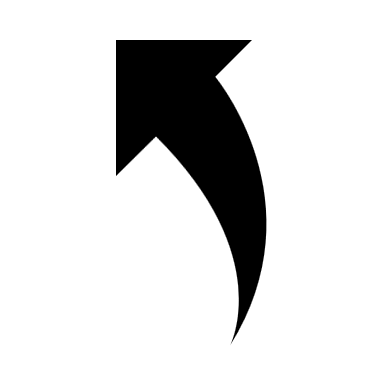 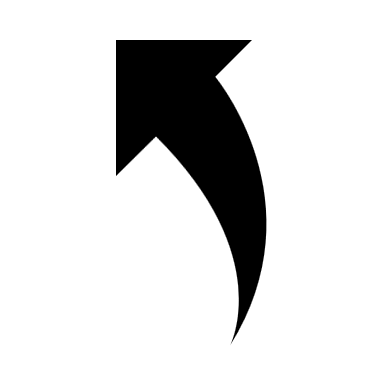 Can’t/
couldn’t
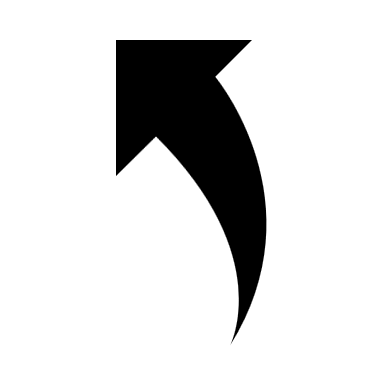 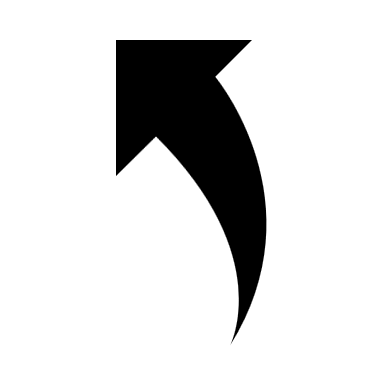 Example:
You couldn’t have given away your dog! He was a great company!
Example:
She couldn’t have got married to him!
He’s a total mess!
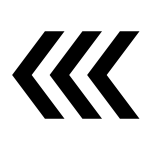 N.B. You’ll use the previous information again in the “Summary” section
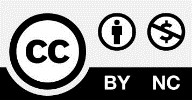 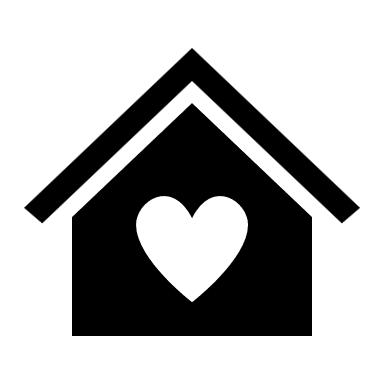 Practice Time!!!!
When you do the practice exercises, take a screenshot of your answers so that you can compare them with the answer key.
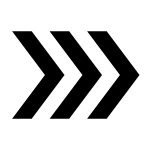 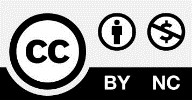 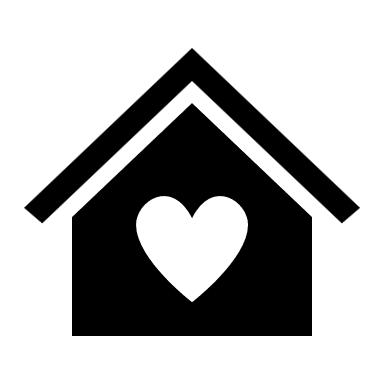 Exercise 1. Word puzzle
Read the description of each modal verb on the next slide. Decide which modal verb corresponds to the description and complete the word puzzle. Some modals need two words, See example 2 down. Use the pen to write your answers: right click-pointer options-pen.
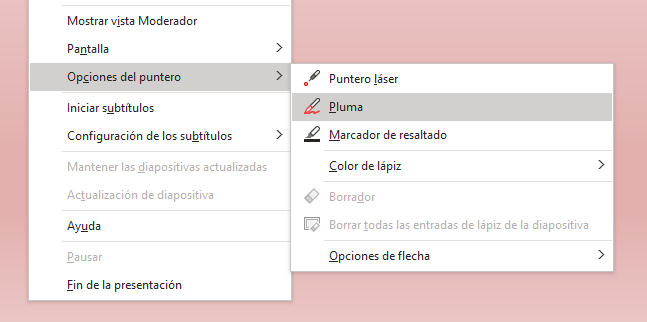 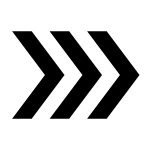 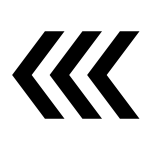 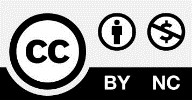 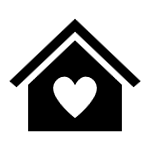 Exercise 1. Word puzzle
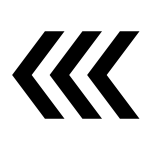 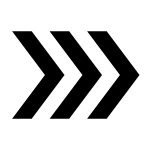 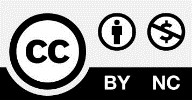 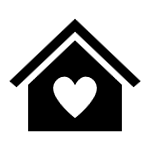 Exercise 1:Word Puzzle
2
1
1
3
4
2
3
4
5
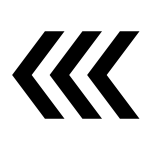 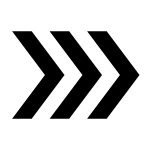 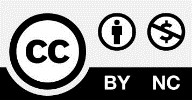 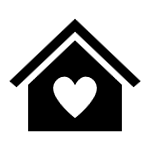 Exercise 1:Word Puzzle. Answer Key
Compare your answers.
2
1
1
2
4
3
3
4
5
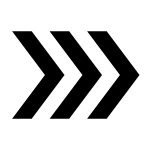 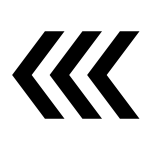 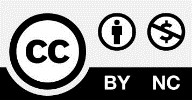 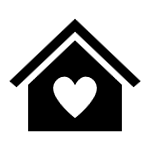 Exercise 2: Uses of Modals
Compare your answers 
with the answer key.
Click here
Click here
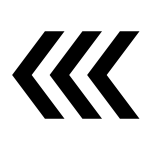 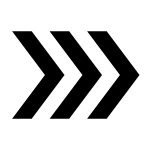 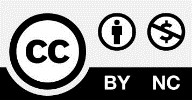 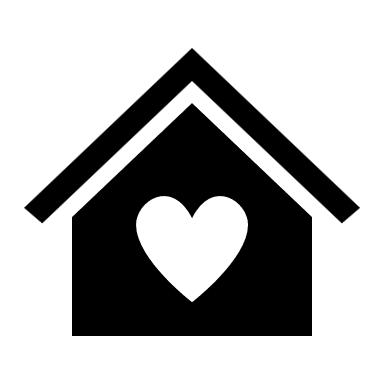 Watch the video and fill in the blanks with a correct form of a modal verb when the icon            	appears.
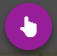 Click here
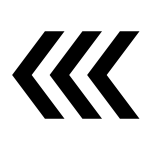 Taken from Bright Sice, s.f.
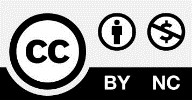 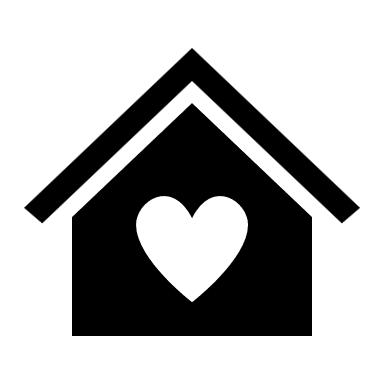 Self-evaluation Time
How well can you use the the modal verbs to express inferences of certainty and inferences of possibility?
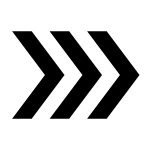 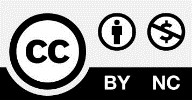 Choose an answer from the column of the right to continue the dialogue and complete a logical conversation. The first one is done for you as an example.
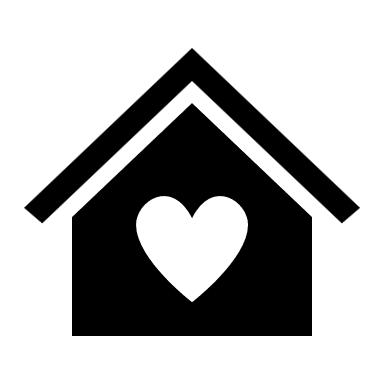 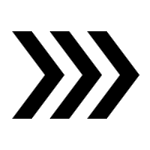 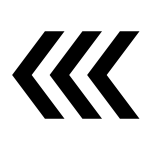 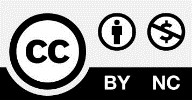 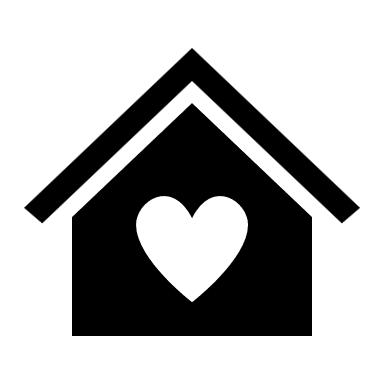 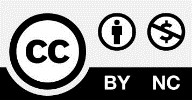 Compare what you’ve done with this answer key
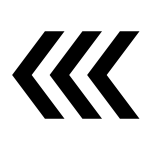 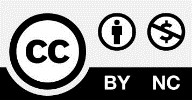 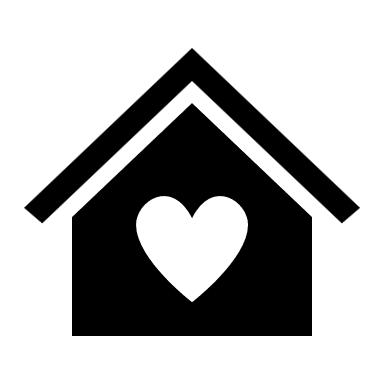 Summary
Click here and do the summary activity.
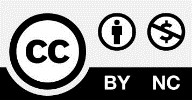 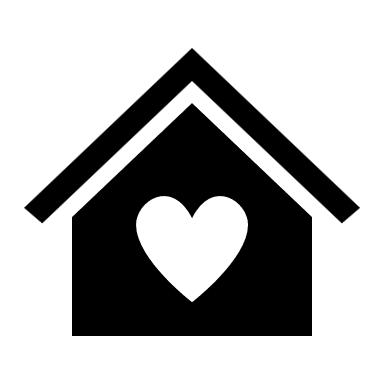 This is the end…
Congratulations!
You’ve done very well!
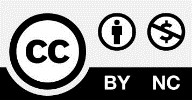 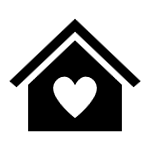 REFERENCES
 
Beare, K. (2020). Modal Verbs of Probability for English Language Learners. https://www.thoughtco.com/modal-verbs-of-probability-4176602
Bright Side. (s.f.) 7 acertijos misteriosos que solo el 5% de las personas puede resolver. [Video]. https://www.youtube.com/watch?v=m0zrRIN_T5E


Dictionary.com, LLC. (2015).  “Might” vs. “May”: What’s The Difference?. https://www.dictionary.com/e/may-vs-might/#:~:text=May%20expresses%20likelihood%20while%20might,contrary%2Dto%2Dfact%20hypothetical.&text=might%20be%20right.-,May%20expresses%20likelihood%20while%20might%20expresses%20a%20stronger%20sense%20of,so%20slow%20to%20get%20ready
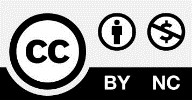 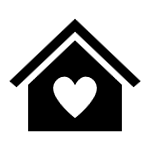 Aviso legal
D.R.© 2023. Universidad Nacional Autónoma de México. Excepto donde se indique lo contrario, esta obra está bajo una licencia Creative Commons Atribución-No comercial 4.0 Internacional (CC BY-NC 4.0 Internacional).

https://creativecommons.org/licenses/by-nc/4.0/legalcode.es

Forma sugerida de citar 
Hernández, L. (2023). Inferences of Certainty and Inferences of Possibility. [Presentación multimedia]. Universidad Nacional Autónoma de México. Escuela Nacional Preparatoria Plantel 9 "Pedro de Alba". http://repositorio.cab.unam.mx
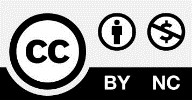 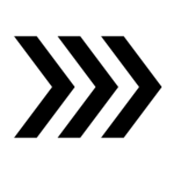 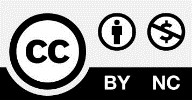 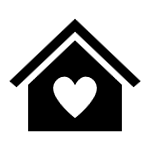 Con la licencia                   usted es libre de

Compartir: copiar y redistribuir el material en cualquier medio o formato
Adaptar: remezclar, transformar y construir a partir del material
Bajo los siguientes términos:
Atribución: usted debe dar crédito de manera adecuada, brindar un enlace a la licencia, e indicar si se han realizado cambios. Puede hacerlo en cualquier forma razonable, pero no de forma tal que sugiera que usted o su uso tienen el apoyo de la licenciante
No comercial: usted no puede hacer uso del material con propósitos comerciales
En los casos que sea usada la presente obra, deben respetarse los términos especificados en esta licencia.

Herramienta de autor: 
Power Point
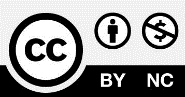 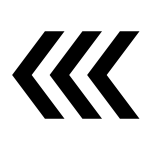 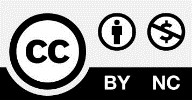